Helping High School Students Achieve Higher Learning Standards: Washington’s Smarter Balanced Placement Policy Agreement & Bridge to College Courses
(Update of February 2016 Presentation 
to Education Writers’ Association)
Dr. William S. Moore 
Director, Core to College Alignment and K-12 Partnerships 
State Board for Community and Technical Colleges
bmoore@sbctc.edu
Why Develop this Policy Agreement?
Dissatisfaction with existing placement tools and ongoing move toward “multiple measures”

Quality of Common Core standards and Smarter Balanced assessments
 
Collaboration with K-12 partners to address college readiness and improve curricular alignment
Key Elements of the Agreement
Offers Washington high school students the opportunity to establish their readiness for college-level coursework based on their scores on high school Smarter Balanced assessment

Represents Washington higher education’s commitment to improve student college readiness by 
providing an incentive for achieving the Common Core standards 
creating alternatives for students to use their senior year more effectively
Details at https://www.sbctc.edu/about/agency/initiatives-projects/bridge-to-college.aspx
How Did We Get There?
Promote agreement statewide
Review and endorse proposal
Develop specific proposal for SB use in higher education
CTC system May 2014
BIs 
Sept. 2014
System group and institutional review  (Winter 2014--Spring 2014)
[Speaker Notes: Implementation chronology handout]
Smarter Balanced High School Achievement Levels
[Speaker Notes: Source: http://reportcard.ospi.k12.wa.us/]
What are the Common Core State Standards?
What They Do
What They Don’t Do
Define knowledge and skills students should have in the areas of English Language Arts and Mathematics so that they will graduate high school able to succeed in college and careers.
Dictate how teachers teach
Dictate what instructional / curricular materials should be used
Standards ≠ Standardization!
[Speaker Notes: 3-minute Video: http://vimeo.com/51933492

In order to improve education, to attend to more students meeting the requirements for post-secondary success, we needed greater clarity in what is expected of students each year.  

Typical state standards that preceded the Common Core were too vague and too long to realistically inform instruction.  

So the Common Core was designed to be a set of standards that are fewer in number, clearer in describing outcomes, and higher to the degree that what is included is what is expected.  

The decisions around how to focus the standards had to be grounded in evidence regarding what students in fact need in order to be prepared.  Evidence regarding necessary content and skills was used to make decisions about what would be included.

In order to deliver on the promise that these Standards would in fact prepare students for post-secondary success, developers had to have clarity around what students need to master each year; the incredibly long lists of expectations which were never able to be addressed within a school year, had to be shortened.  

This initiative presents an opportunity to level the field and clearly define the foundation of academic standards by which all students should know and be able to do during their K-12 experience. 
Prior to the CCSS, 50 state had 50 difference set of academic standards, with 50 different means for assessment. 
In addition to the opportunities it presents for aligned instructional resources, and consistency for mobile students and teachers, the CCSS provides great opportunity to leverage and align resources to support implementation.
While in the past many state’s focus has been developing standards and tests, the focus can now shift toward support with implementation and deep learning.]
Smarter Balanced: Not Just a “Test”
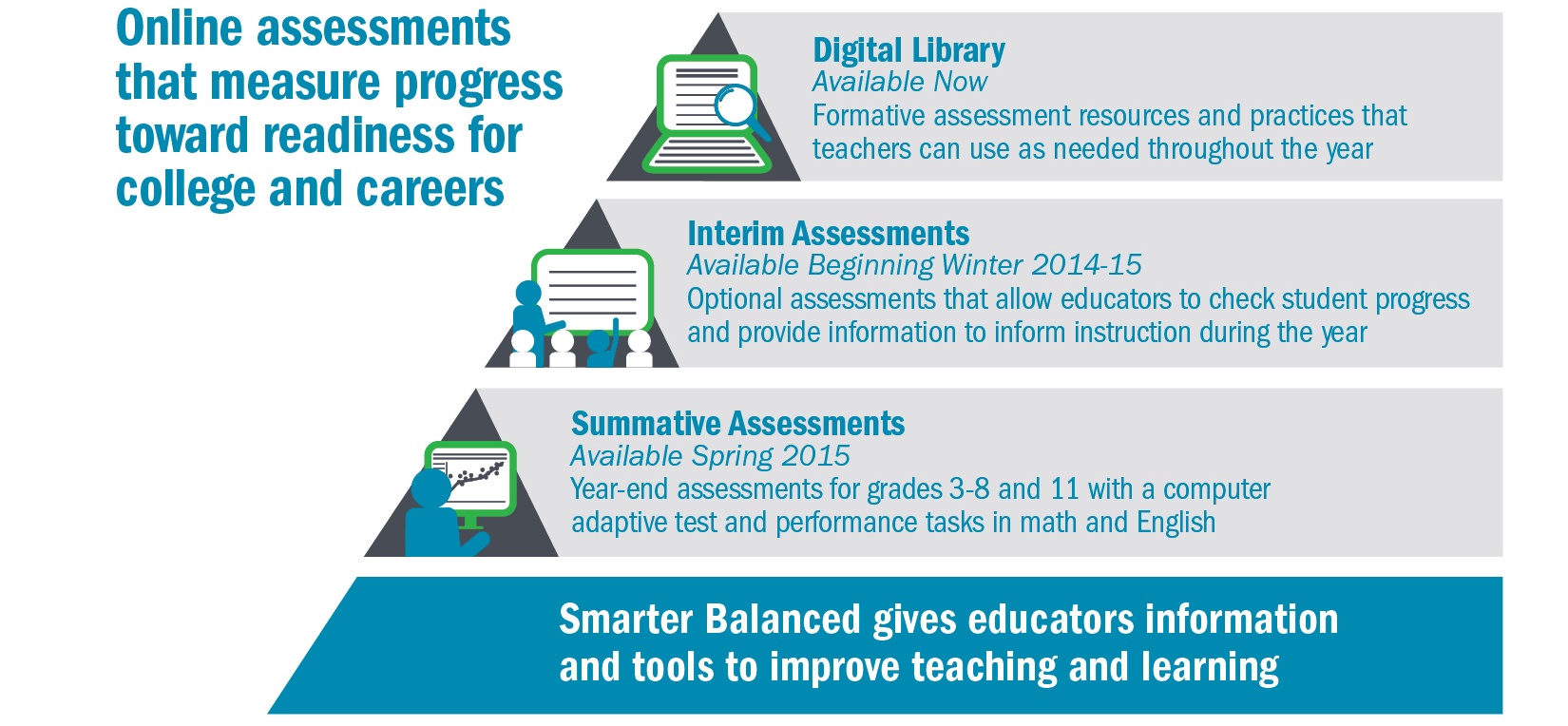 [Speaker Notes: The Smarter Balanced assessment system is composed of 3 complimentary elements, all aligned to the Common Core state standards:

A digital library of instructional and professional development resources to help teachers implement the formative assessment process in their classrooms

Optional interim assessments to inform school decision-making throughout the year  

End-of-year summative assessments to replace existing tests used in Grades 3-8 and 11 for state and federal accountability reporting.  The grade 11 summative assessment also will be used by colleges and universities as evidence of student readiness for entry-level courses


Schools throughout the consortium began implementing each element of the assessment system during the 2014-15 school year.]
Advantages of Using Smarter Balanced
Content and format

Thoughtful approach to assessment equity issues 

State-led membership consortium

Free (to students or colleges)
[Speaker Notes: Designed to assess the higher-order skills required by the Common Core, using a computer-adaptive approach
Computer-adaptive model more accurate for full range of students and more engaging
State-of-the-art accommodation and accessibility features 

involving WA faculty and high school teachers in content decisions]
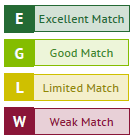 Recent External Evaluation:Alignment Results Report Card
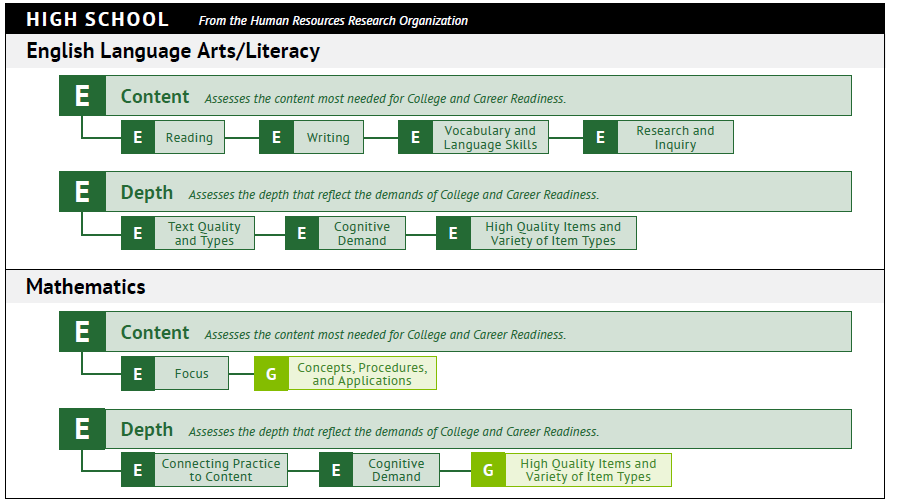 [Speaker Notes: From the Fordham Institute and the Human Resources Research Organization]
What Does the Placement Agreement Do?
Allows students to establish their college readiness based on the high school assessment
Creates an incentive for students to meet the Common Core standards while in high school
Details at WA Student Achievement Council College Readiness
or State Board for Community & Technical Colleges Bridge to College
[Speaker Notes: The agreement when adopted will be in effect for all Washington higher education institutions opting to endorse the recommendations and will apply to the high school graduating classes of 2016 through 2018. It will be reviewed and renewed or revised formally in winter 2018 based on relevant data gathered on the Smarter Balanced assessment, including a) correlations with SAT/ACT scores, b) grade 12 student performance, and c) student course-taking and performance in college. 

and offers a way to use senior year more effectively]
Washington Bridge to College Courses
Pathway for students scoring below “college-ready” on the high school assessment

Jointly developed and coordinated by college faculty and high school teachers

Ongoing professional learning support for teachers
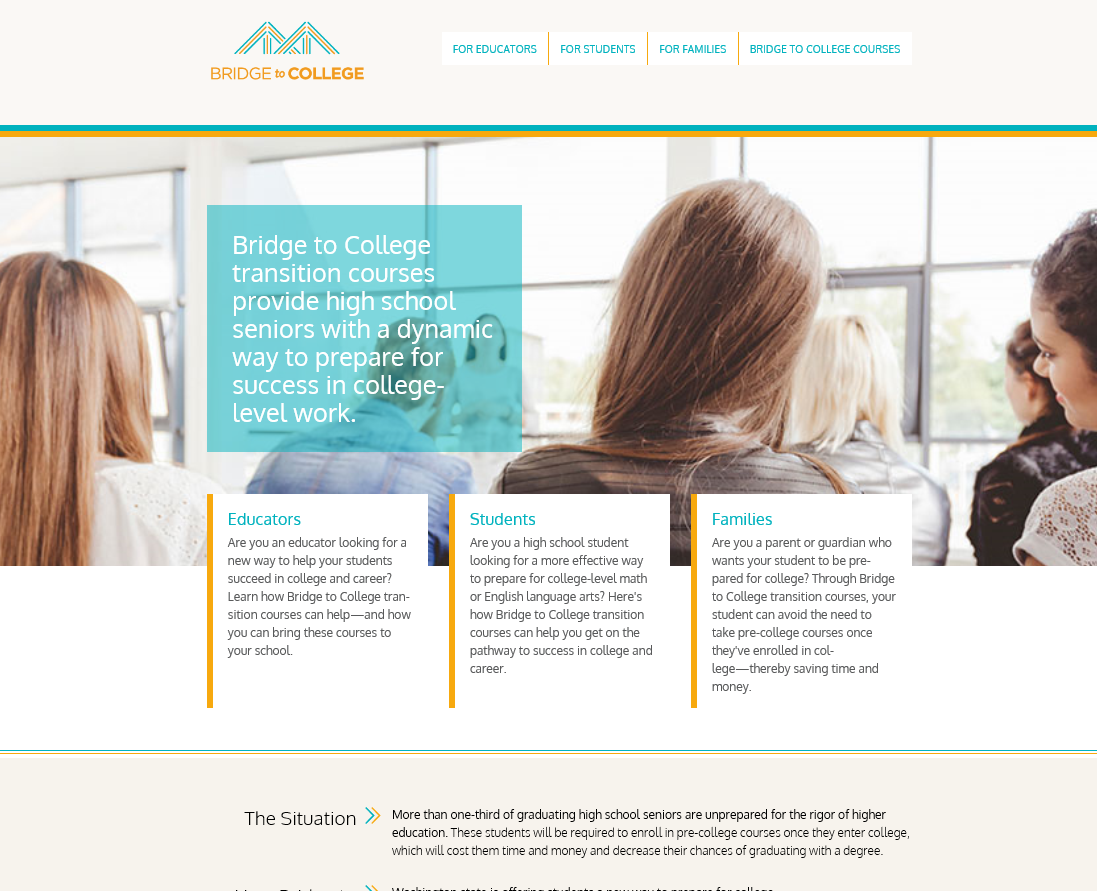 Bridge to College Initiative Web Site
[Speaker Notes: Math and English

Professional Learning System:
The Bridge Course Trainers are supported by a leadership partnership between OSPI (Teaching and Learning) and the State Board of Career and Technical Colleges.
The difference between a higher ed partner and a higher ed contact is the amount of time they have dedicated to the project.  The partner receives a honorarium to support the CoP and the contact does not.]
For More Information
For specific recommended changes to the existing placement agreement, see

https://drive.google.com/open?id=1noQ30Umg1V41ZjisDz5VX7uw-YIhyyTS
[Speaker Notes: Broad public audience]